Открытые облака - апрельские тезисы по тенденциям рынка
Антон Салов
Москва, 5 апреля 2016
1. Рынок облачных сервисов в мире и России
Анализ рыночной ситуации
Мировой рынок SaaS в 2015г.  - $30 млрд
Ожидаемый CAGR до 2018 г. ~20%
Мировые расходы на публичные облачные услуги (млрд $)
3
Источник: Gartner
Анализ рыночной ситуации
Оценка потребления SaaS в России по регионам
Рынок SaaS в России в 2015 г. – 14,7 млрд руб.
CAGR облачных услуг до 2018г. – 27%
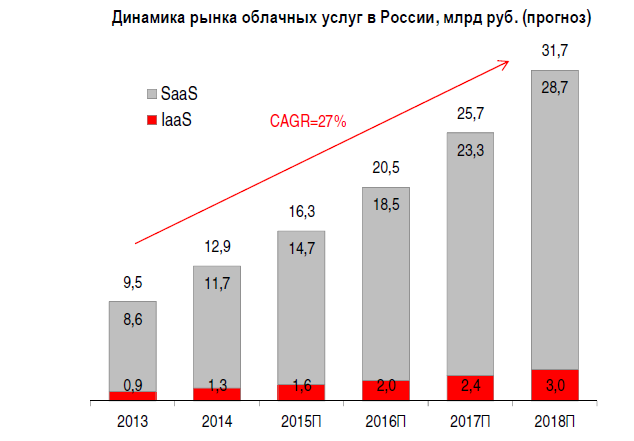 Структура потребления SaaS в России
Источник: iKS-Consulting
4
4
Open Source в облаках
Задействование Open Source в облаках
Open Source активно используется на всех уровнях построения облаков

Однако успешность применимости 
Open Source напрямую связана с тем 
на каком уровне *aaS, используется
та или иная технология

Чем ниже архитектурный
уровень, тем больше шансов на успех

На верхнем уровне всем «плевать» 
что там внизу, лишь бы работало и SLA!

Успешность так же связана с желанием
и возможностью экспертизы в развитие
компетенций по технологиям
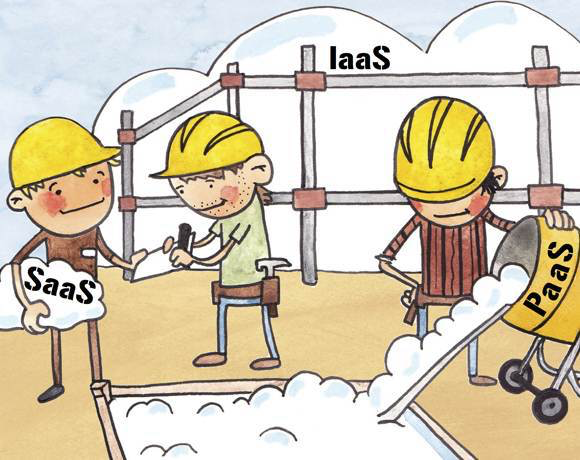 Задействование Open Source в облаках
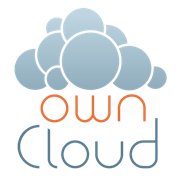 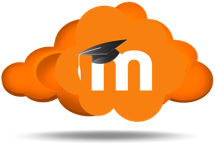 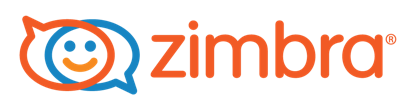 SaaS
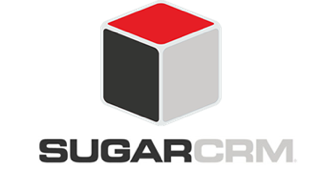 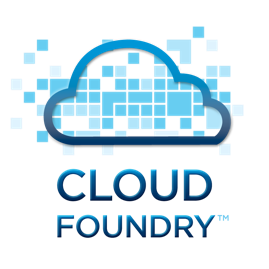 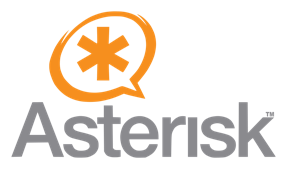 PaaS
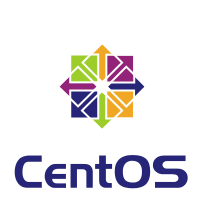 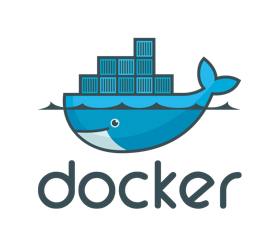 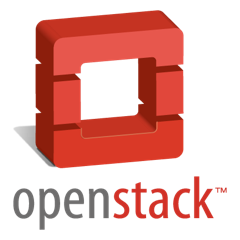 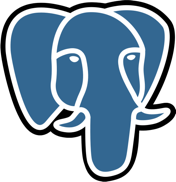 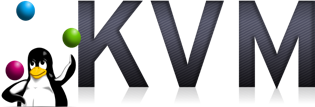 IaaS
Задействование Open Source в облаках
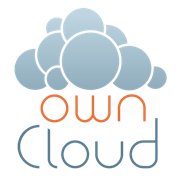 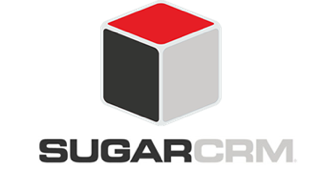 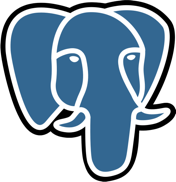 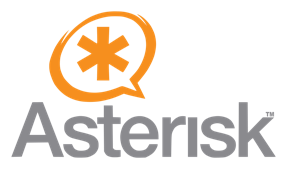 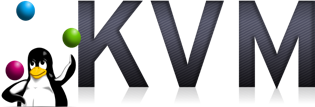 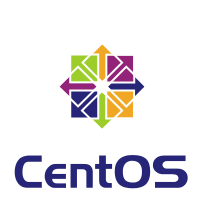 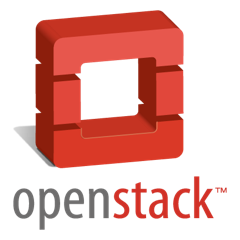 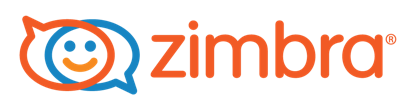 private
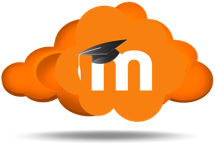 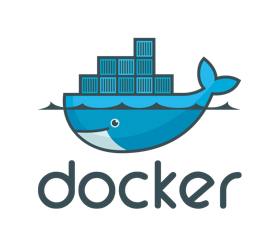 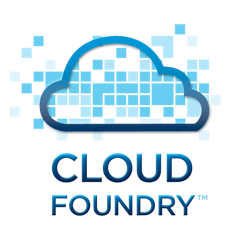 public
Драйверы распространения Open Source в российских облаках
TCO при необходимом уровне экспертизы
Популярность и подтверждение успешных кейсов OpenStack
Успехи провайдеров с платформами на базе OpenStack
Макроэкономическая ситуация
Политическая ситуация
Ухудшение позиций VMWare
Шаги на встречу со стороны Microsoft
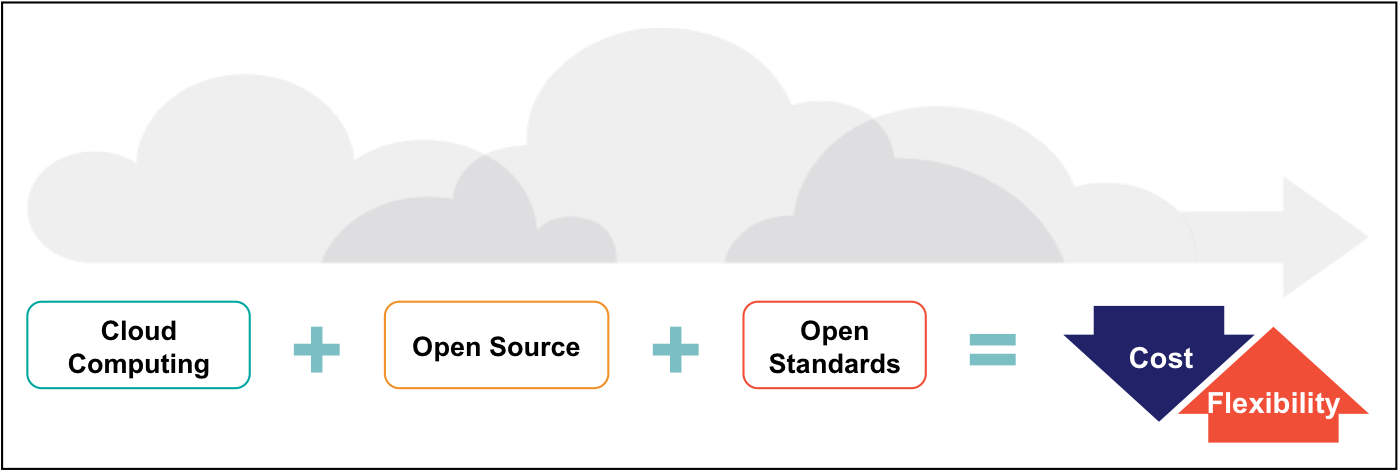 Драйверы распространения Open Source в российских облаках
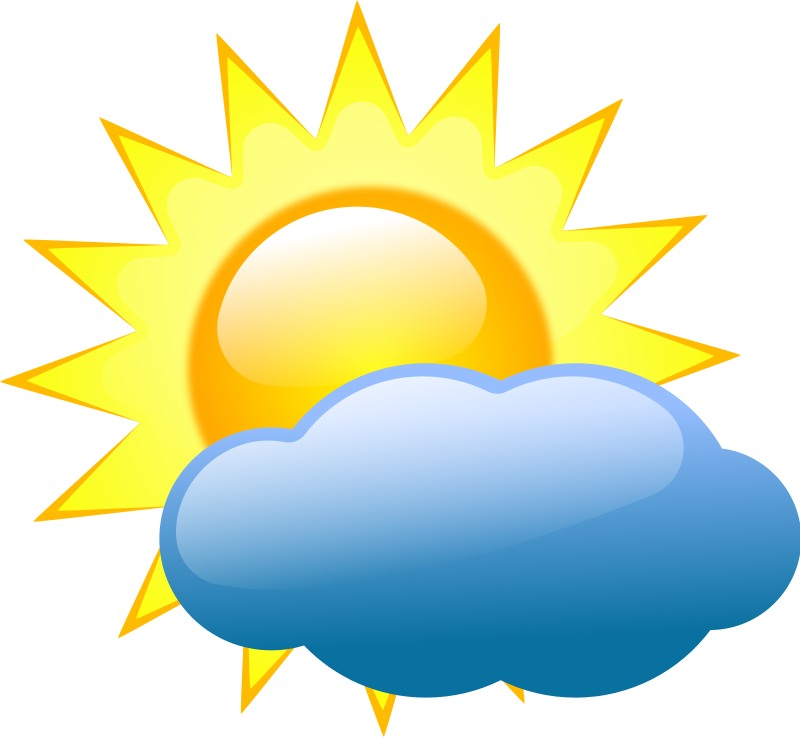 Ситуация сейчас:
«железная база» купленная в рублях и с запасом;
поток перебежчиков с ПДн поднимает обороты;
цены на хостинг в рублях;

Нас ожидает:
доумощнение за $$$ по новому курсу;
VSPP за $$$ по новому курсу;
Рост цен на SPLA;
Отсутствие доступа к дешевым заемным средствам; 
Интерес владельцев ЦОД к эластичным облачным услугам.
2. Российский политический ландшафт
Постановление от 16 ноября 2015 года №1236
При закупках программного обеспечения для государственных и муниципальных нужд заказчики будут обязаны ограничить закупки российским программным обеспечением
…Установить запрет на допуск программ для электронных вычислительных машин и баз данных, реализуемых независимо от вида договора на материальном носителе и (или) в электронном виде по каналам связи, происходящих из иностранных государств, а также исключительных прав на такое программное обеспечение и прав использования такого программного обеспечения (далее - программное обеспечение и (или) права на него), для целей осуществления закупок для обеспечения государственных и муниципальных нужд…
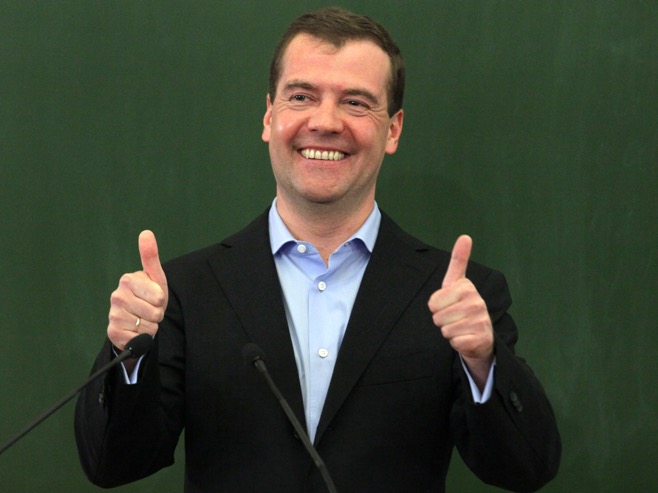 Постановление от 16 ноября 2015 года №1236
за исключением следующих случаев: 
в реестре отсутствуют сведения о программном обеспечении, соответствующем тому же классу программного обеспечения, что и программное обеспечение, планируемое к закупке; 
программное обеспечение, сведения о котором включены в реестр и которое соответствует тому же классу программного обеспечения, что и программное обеспечение, планируемое к закупке, по своим функциональным, техническим и (или) эксплуатационным характеристикам не соответствует установленным заказчиком требованиям к планируемому к закупке программному обеспечению. 

УСЛУГИ?
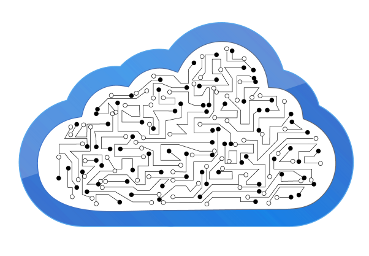 Переход госсектора на отечественное ПО
Президент России Владимир Путин на совещании с членами правительства заявил о необходимости перевода госкомпаний на отечественное программное обеспечение: 

«Может быть, в первом полугодии текущего года как рекомендацию, а во втором пускай уже переходят», — заявил Путин. Президент уверен, что отечественные разработчики смогут обеспечить потребности компаний.
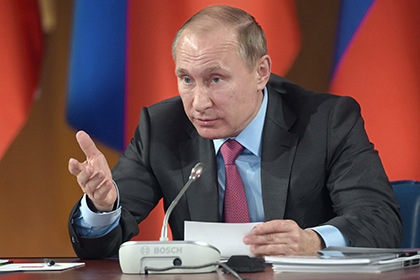 30 марта 2016 года
Переход госсектора на отечественное ПО
Министр связи и массовых коммуникаций Николай Никифоров сообщил, что в мае-июне 2016 года российские производители ПО получат дополнительное финансирование в размере 5 миллиардов рублей. 
Он также отметил, что органы госвласти сегодня закупают иностранное ПО в среднем на сумму около 20 миллиардов рублей в год.
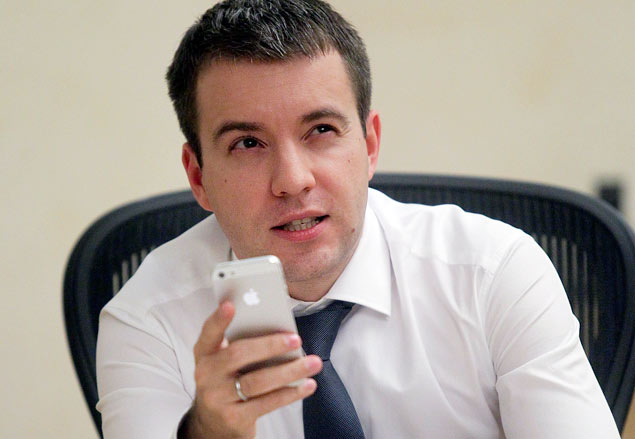 30 марта 2016 года
Переход к проприетарным разработкам в облаках
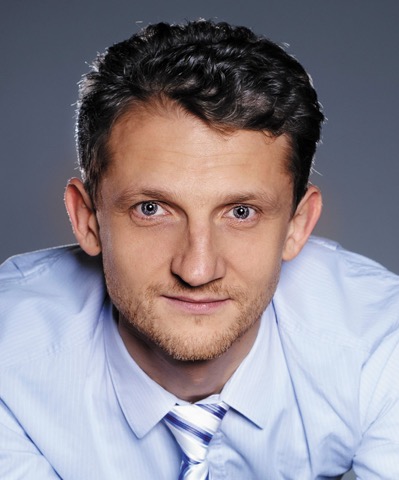 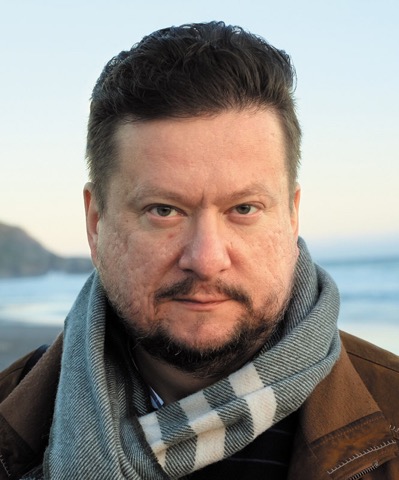 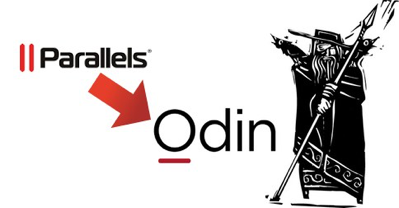 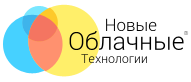 Спасибо!